1
Module 3
2
Using Local Data
http://untavatar.org
3
4
Discussion: Your Past Education Experiences
How knowledgeable about career expectations were you at the end of high school?
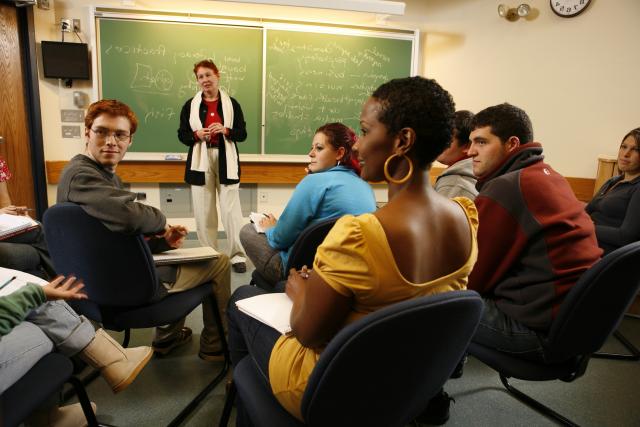 How focused on preparing for college were you in high school?
Why did you want to go to college?
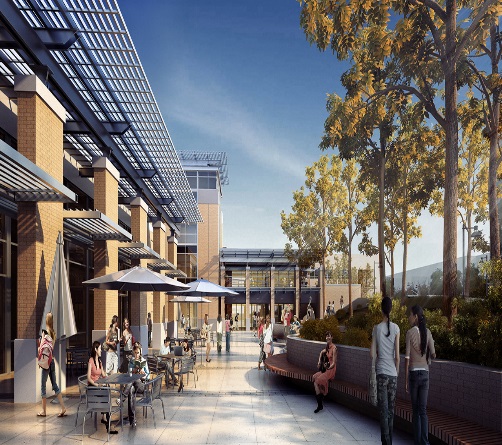 http://untavatar.org
5
Discussion: Education Experiences of Local Students
How knowledgeable about career expectations are local high school graduates?
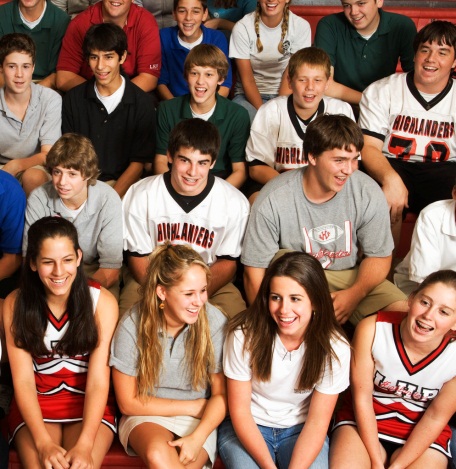 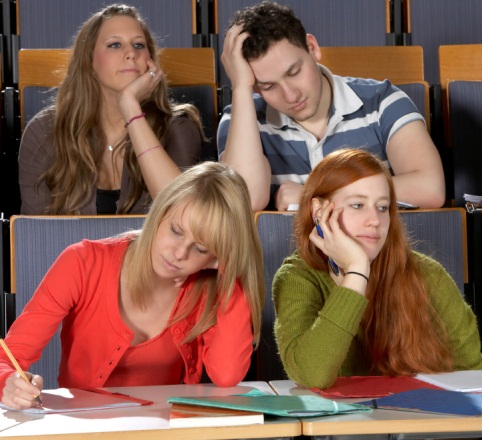 How focused are your local high school students on preparing for college?
How do they perform in college?
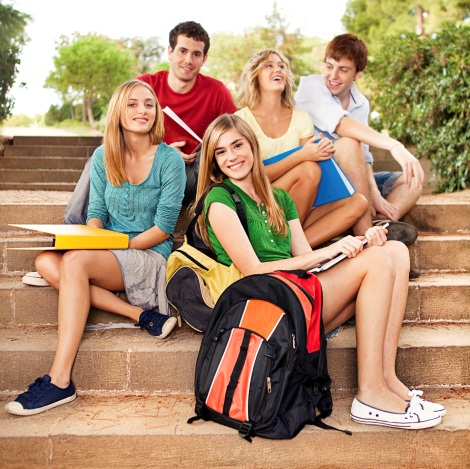 http://untavatar.org
6
What is your evidence?
The Texas Education Agency (TEA) and Texas Higher Education Coordinating Board (THECB) collect many useful indicators and make them available to the public.
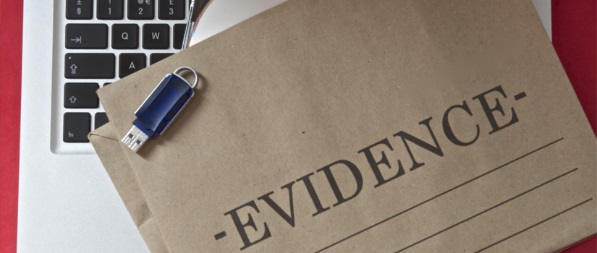 http://untavatar.org
7
The goal of this module is for your VAT to gain a holistic view of local students’ college readiness by viewing and discussing local data.
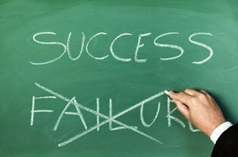 http://untavatar.org
[Speaker Notes: Leaders, please note.  This module requires substitution of local data for the sample data provided here.  Follow the directions on the ”Local Data Powerpoint Instructions, 2015 update.”]
8
This Module will introduce…
Indicators of
The readiness of local high school students for college
College pathways followed by local students
Performance of local students in college
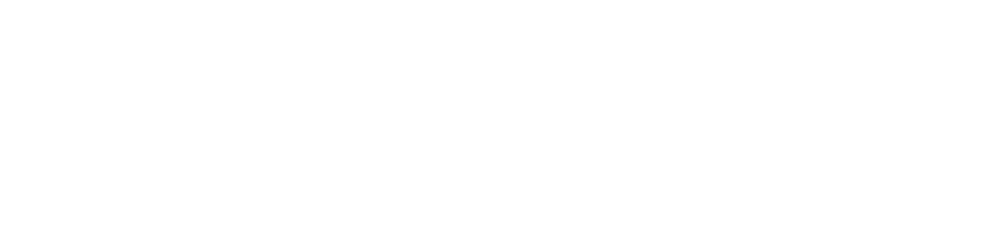 9
What is the demography of Huntsville High School students?
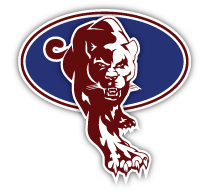 http://untavatar.org
10
Student Demographics:Huntsville High School, 2013-14
*State Comparison:
Minimum   18.4%
Recommended   81.6%
http://untavatar.org
11
Student Ethnicity: Huntsville High School, 2013-14
12
Student Subgroups:Huntsville High School, 2013-14
*At risk of dropping out of school based on the performance and status indicators listed in the TAPR Glossary.
13
How ready are Huntsville High School students for college?
http://untavatar.org
14
Percent College Ready High School Graduates, 2013-2014, Based on Test Results
Other Descriptors of Student Body in Percentages:
15
Percent Advanced Course Dual Credit Completion in 2013-14
Other Descriptors of Student Body in Percentages:
16
Percent AP/IB Enrollees Tested and Meeting Criteria in 2013-14
Other Descriptors of Student Body in Percentages:
17
Percent 2013 Graduates Enrolled in IHE and Completing One Year without Remediation
Other Descriptors of Student Body in Percentages:
18
Where do Huntsville High School graduates attend college?
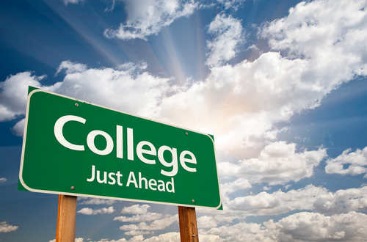 http://untavatar.org
19
Top Texas Public Institutions of Enrollment of Huntsville High School 2013 Graduates
20
6-year College Degree Attainment by Huntsville High School 2005 Graduates
Other Descriptors of Student Body in Percentages:
http://untavatar.org
21
Grade Point Average of 2012 Huntsville High School Graduates for First Year in Texas College
Other Descriptors of Student Body in Percentages:
22
What are the demographic and success profiles of Lone Star College & Sam Houston State University students?
http://untavatar.org
23
Student Demographics: Lone Star College-Montgomery and Sam Houston State University, Fall 2014
http://untavatar.org
24
Participation in Dual Credit Enrollment, Fall 2013
Other Descriptors of Student Body in Percentages:
25
First Time In College (FTIC) Student Entry Profiles, Fall 2012 Cohort
Student Body:
26
FTIC Student Remediation and Success Rates, Fall 2012 Cohort Tracked for One Year  (N=1,837)
27
FTIC Student Remediation and Success Rates, Fall 2012 Cohort Tracked for One Year  (N=2,415)
28
What about  performance of  students who transfer?
http://untavatar.org
29
Lone Star College- Montgomery Students: Where Did They Transfer from Fall 2012 to 2013?
Other Descriptors of Student Body in Percentages:
*Most likely institutions of transfer:
Sam Houston State University (289 F 2012)
University of Houston (107)
Texas State University  (36)
University of Houston-Downtown  (36)
30
First Year Grade Point Average of Lone Star College-Montgomery Transfers to Sam Houston State University, Fall 2012
Other Descriptors of Student Body in Percentages:
31
Numbers are not enough!  Can you answer these questions?
What endorsements are offered by your high school partner(s)?   
What career pathways are available to students?
What is known about students who are eligible for College Preparatory Courses?
What career and technical programs are offered by your 2-year partner?  
What collaborations create pipelines between your 2-year and 4-year partners?
32
What concerns were raised in your exploration of local data?
http://untavatar.org
33
College readiness of local high school students 
Available career pathways 
Performance of local students in college
Our concerns for local students
Recap
http://untavatar.org
34
This module was developed by
M. Jean Keller
Sumreen Asim
Mary M. Harris
http://untavatar.org
35
Image Sources
http://www.unt.edu/catalogs/2009-10/undergrad/coed.htm
http://northtexan.unt.edu/content/new-university-union-open-fall-2015
https://honors.unt.edu/national-student-exchange-nse
http://curatti.com/question-answers/
http://www.supportforstepdads.com/2015/01/six-tips-inspire-stepchild-attend-college/